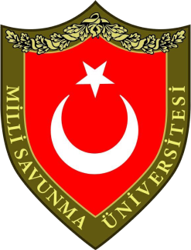 MİLLİ SAVUNMA ÜNİVERSİTESİNE NASIL GİDERİM ?
2020 - MSÜ ADAY BELİRLEME SINAVI
MİLLİ SAVUNMA ÜNİVERSİTESİ
Milli Savunma Üniversitesi, 31 Temmuz 2016 tarihinde Millî Savunma Bakanlığı’na bağlı olarak kurulan askerî yükseköğretim kurumu.12 Şubat 2017 tarihinde Hava Harp Okulunda yapılan törenle üniversitede eğitim ve öğretime başlanmıştır.

	Ankara’da Kara Harp Okulu, 
	Tuzla’da Deniz Harp Okulu, 
	Yeşilköy’de Hava Harp Okulu,
 	Balıkesir’de Kara Astsubay Meslek Yüksekokulu, 
	Yalova’da Deniz Astsubay Meslek Yüksekokulu,
 	İzmir’de Hava Astsubay Meslek Yüksekokulu,
	 Ankara’da Bando Astsubay Meslek Yüksekokulu,
MSÜ GİRİŞ ŞARTLARI
- Harp Okullarına (HO) Kadın Ve Erkek, Astsubay Meslek Yüksekokullarına (Asb. MYO) Sadece Erkek Öğrenci Alınmaktadır.

		- Harp Okulları İçin En Fazla 20 (Yirmi) Yaşında Olmak (01 Ocak 2000 Ve Sonrası Doğumlu), Astsubay Meslek Yüksekokulları İçin En Fazla 21 (Yirmibir) Yaşında Olmak. (01 Ocak 1999 Ve Sonrası)

		- Son 3 İçinde Mezun Olmuş Olmak (2018-2019-2020) 
		
		- Erkek Askeri Öğrenci Adayları İçin Asgari Boy Sınırı 165 Cm; Kadın Askeri Öğrenci Adayları İçin Asgari Boy Sınırı 160 Cm Olarak Uygulanacaktır.
		
		-Astsubay MYO İçin TYT Puanı, Harp Okulu İçin AYT Puanı Gerekmektedir.
MSÜ ADAY BELİRLEME SINAVI
BAŞVURU SÜRESİ : 7 Ocak-10 Şubat 2020 

SINAV ÜCRETİ ÖDEME SON GÜN:  11 Şubat 2020

SINAV TARİHİ : 29 Mart 2020 

SINAV SAATİ VE SÜRESİ : 10.15, 135 dakika 

SINAV ÜCRETİ : 100,00 TL 

GEÇ BAŞVURU GÜNÜ : 25 Şubat 2020 
(Sınav ücreti aynı gün ödenir.) 

GEÇ BAŞVURU SINAV ÜCRETİ : 150,00 TL
MSÜ SINAV BAŞVURUSU NASIL YAPILIR?
ŞİFRESİ OLMAYAN ADAYLAR
-ÖSYM Başvuru Merkezleri
-Hizmet Bedeli : 10 TL

DİĞER ADAYLAR
http://ais.osym.gov.tr
(KENDİLERİ YAPABİLİR.)
SINAV ÜCRETİ ÖDEMESİ
Akbank’ın tüm şubeleri, ATM ve internet bankacılığı (KKTC’den başvuracak adaylar hariç) 

• Finansbank’ın tüm şubeleri, ATM ve internet bankacılığı (KKTC’den başvuracak adaylar hariç) 

• Kuveyt Türk Katılım Bankası’nın tüm şubeleri, ATM ve internet bankacılığı (KKTC’den başvuracak adaylar hariç) 

• Halkbank ATM, internet bankacılığı ve şubeler 

• Ziraat Bankası sadece internet bankacılığı ve mobil bankacılık (Şubelerden ve ATM’den ücret yatırılmaz.) 

		Sınav ücreti, ÖSYM’nin internet sayfasında e-İŞLEMLER’de yer alan “ÖDEMELER” alanından kredi kartı/banka kartı ile de yatırılabilecektir.
MSÜ SINAVI SORU DAĞILIMI
TÜRKÇE (40 soru) 

SOSYAL BİLİMLER 
Tarih (5 soru) 
Coğrafya (5 soru) 
Felsefe (5 soru) 
Din Kültürü ve Ahlak Bilgisi (veya ilave Felsefe soruları) (5 soru) 

TEMEL MATEMATİK (40 soru) 

FEN BİLİMLERİ 
Fizik (7 soru) 
Kimya (7 soru) 
Biyoloji (6 soru)
MSÜ PUAN TÜRLERİ
Ağırlıklı Puanlarının Hesaplanabilmesi İçin Adayların Temel Matematik Veya Türkçe Testlerinin En Az Birinden 0,5 Veya Daha Fazla Ham Puan Almış Olmaları Gerekir.  

İKİSİNDEN BİRİ YETERLİ OLACAKTIR.
2’NCİ SEÇİM AŞAMALARINA ÇAĞRI PUAN TÜRÜ
KHO 			2020-MSÜ Sayısal Puanı 
					2020-MSÜ Eşit Ağırlık Puanı
		DHO 			2020-MSÜ Sayısal Puanı 
		HHO 			2020-MSÜ Sayısal Puanı 
		KARA ASB.MYO 		2020-MSÜ Sayısal Puanı 
					2020-MSÜ Eşit Ağırlık Puanı 					2020-MSÜ Genel Puanı 
		DENİZ ASB.MYO 	2020-MSÜ Sayısal Puanı					 	2020-MSÜ Eşit Ağırlık Puanı 					2020-MSÜ Genel Puanı 
		HAVA ASB.MYO 		2020-MSÜ Sayısal Puanı						2020-MSÜ Eşit Ağırlık Puanı					2020-MSÜ Genel Puanı 
		BANDO ASB.MYO 	2020-MSÜ Puan Türlerinden Adayın 					Aldığı En Yüksek Puan
MSÜ SINAVI SADECE ELEME SINAVIDIR.
--- Her Yıl 300 – 400 Bin Kişi Sınava Girmektedir.
--- 2.Seçim Aşamasına 40 Bin Aday Çağrılmaktadır.
--- MSÜ Sınavı Sadece Mülakata Çağrılacakları Belirlemek İçin Yapılan Bir Sınavdır. 

 ELEME SINAVIDIR.
MSÜ SINAVINDAN ALINAN PUAN SADECE ADAYLARIN HANGİ OKULA GİDECEĞİNİ BELİRLER. 

MSÜ SINAV PUANININ MSÜ’YE (ADAY DEĞERLENDİRME PUANAINA)
GİRİŞTE HİÇ BİR ETKİSİ YOKTUR. 

2. SEÇİM AŞAMASINDA HER ADAY EŞİT ŞARTLARDADIR.
ADAY DEĞERLENDİRME PUANI
%55

YKS PUANI
%30

SÖZLÜ MÜLAKAT
%15

SPOR PUANI
ASTSUBAYLIK İÇİN TYT PUANININ YÜZDE %55 ALINIR.
HARP OKULU İÇİN İLGİLİ OKULUN PUAN TÜRÜNÜN %55 ALINIR.
ADAYLARIN YKS PUANLARI  YOKSA ELENİRLER.
(MSÜ BARAJ PUANINI BELİRLER.)

PUAN HESAPLAMADA HAM PUANLAR KULLANILIR.
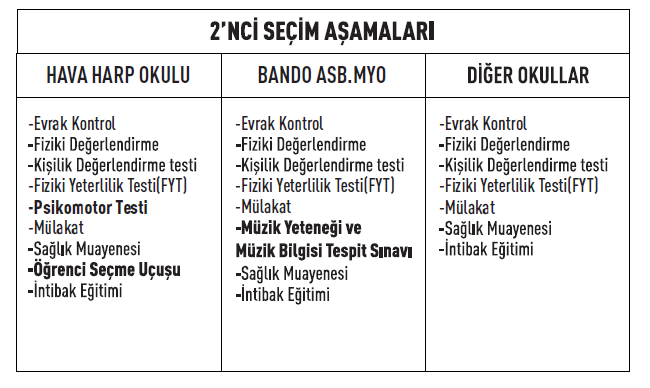 FİZİKİ YETERLİLİK TESTİ
400 M KOSU
DURARAK UZUN ATLAMA
 MEKİK
BASKETBOL TOPU FIRLATMA 
BARFİKS 

		Fiziki Yeterlilik Testinden Geçebilmeleri için 5 Branşın 4’ünden En Az Birer Puan Almaları Gerekmektedir.
2. SEÇİM AŞAMASI
2’nci Seçim Aşamaları, Sağlık Raporu Bölümü Hariç Olmak Üzere; 
		Hava Harp Okulu Adayları İçin Birinci Gün Evrak Kontrol, Kişilik Değerlendirme Testi, Fiziki Değerlendirme, Fiziki Yeterlilik Testi (FYT),  İkinci Gün Psikomotor Testi, Üçüncü Gün Mülakat Sınavları Yapılacak Şekilde 
3 GÜN

		Diğer Okulların Adayları İçin Birinci Gün Evrak Kontrol, Kişilik Değerlendirme Testi, Fiziki Değerlendirme, Fiziki Yeterlilik Testi (FYT), İkinci Gün Mülakat Sınavları İle Müzik Yeteneği Ve Müzik Bilgisi Seviye Tespit Sınavı (Sadece Bando Astsubay Meslek Yüksekokulları İçin) Yapılacak Şekilde 
2 GÜN
TÜM OKULLARIN 2.SEÇİM AŞAMASI ANKARA KARA HARP OKULUNDA YAPILMAKTADIR.
MİLLİ SAVUNMA ÜNİVERSİTESİ
MSÜ’YE BAŞVURU YAPAN VE YA SEÇİLEN ADAY

ÜNİVERSİTE TERCİHİ YAPABİLİR.

ÜNİVERSİTE KAZANABİLİR.

PMYO BAŞVURU YAPABİLİR.

ÖZEL YETENEK SINAVLARINA BAŞVURU  YAPABİLİR.
MSÜ’YE BAŞVURMAK VE YA SEÇİLMEK ENGEL DEĞİLDİR.
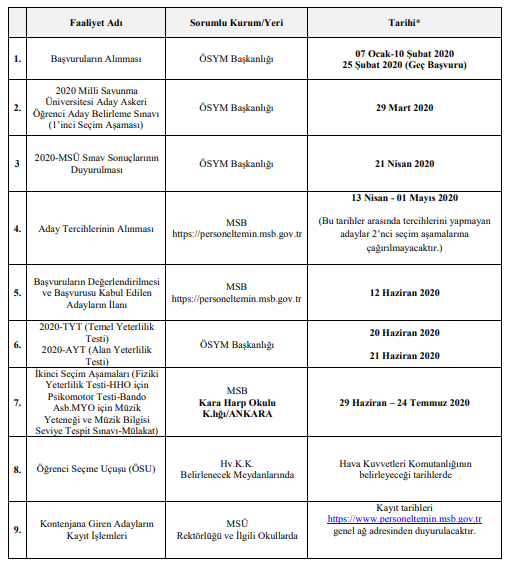